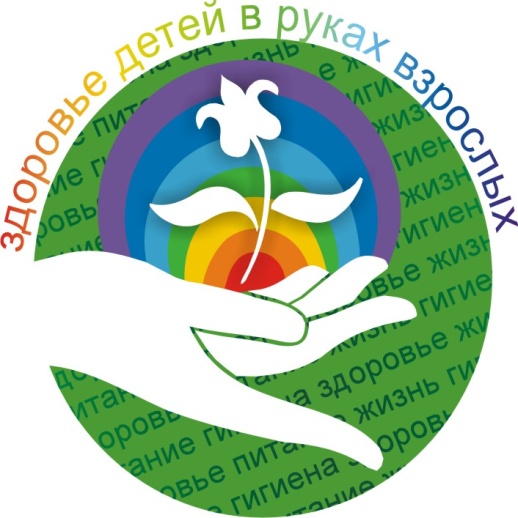 Современные программы и технологии по здоровьесбережению дошкольников
инструктор по физической культуре Хлябина М.М.
 


г.Кодинск 
 2017 год.
Здоровьесберегающие образовательные технологии
Организационно-педагогические

Психолого-педагогические

Учебно-воспитательные
виды здоровьесберегающих технологий
Медико-профилактические 
Физкультурно-оздоровительные
Образовательные 
Социально-психологические
Здоровьесбережение и здоровьеобогащение педагогов
Валеологическое просвещение родителей
Здоровьсберегаюшие   технологии сохранения и   стимулирования здоровья
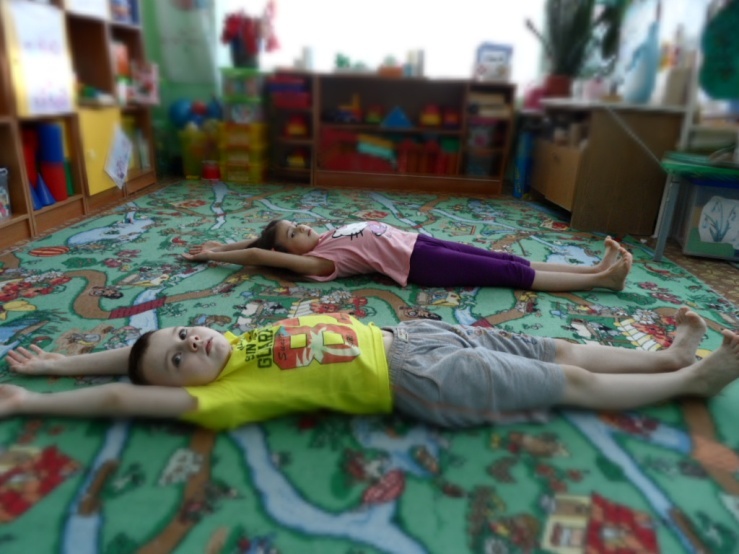 Стретчинг
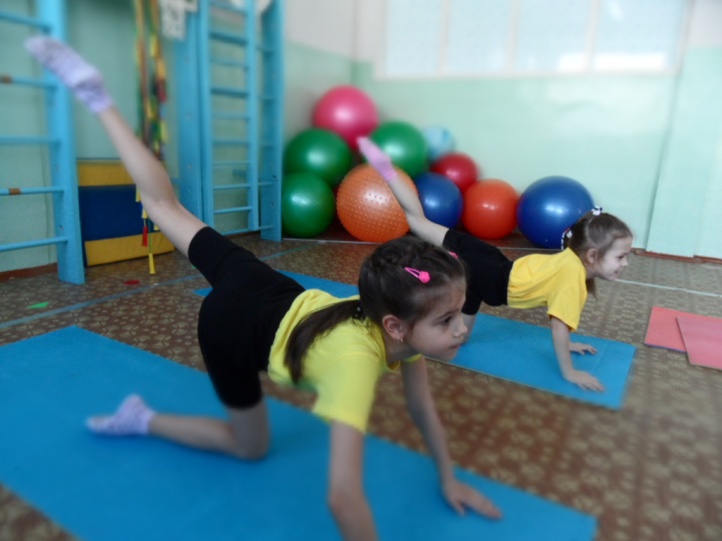 Подвижные и спортивные игры
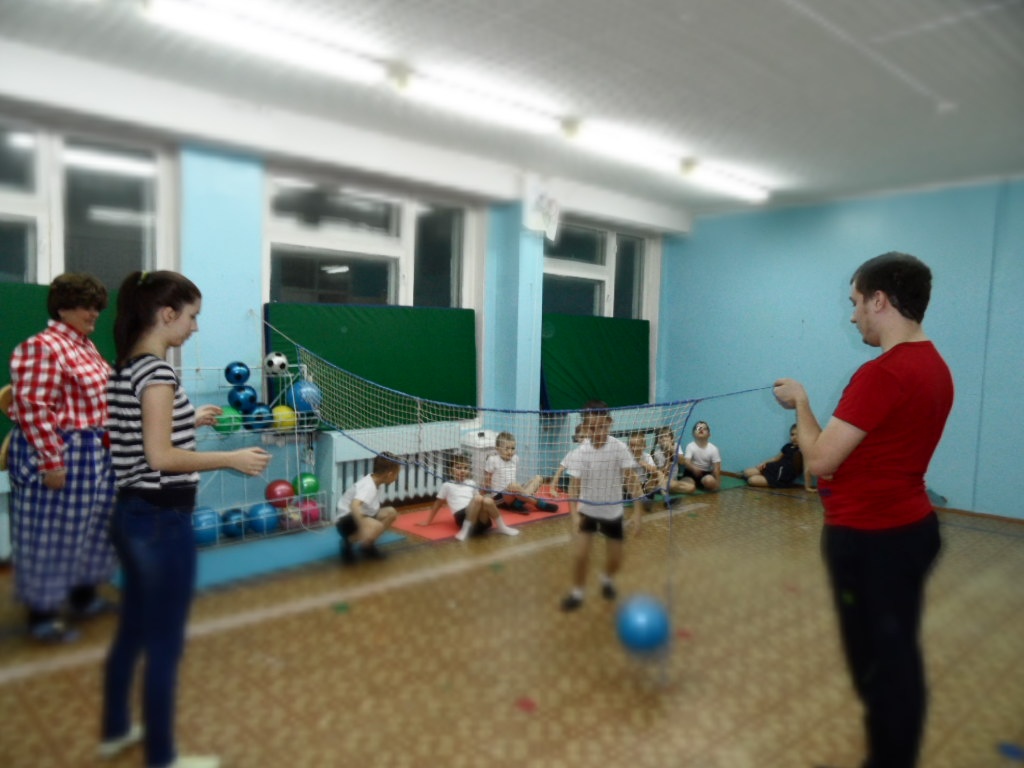 Релаксация
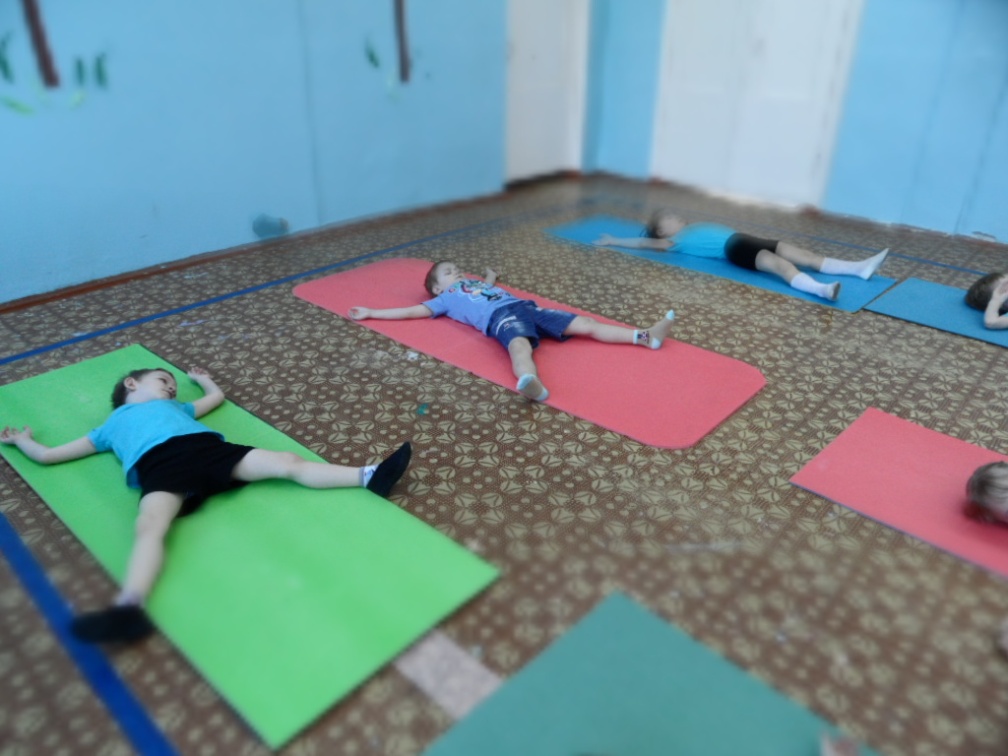 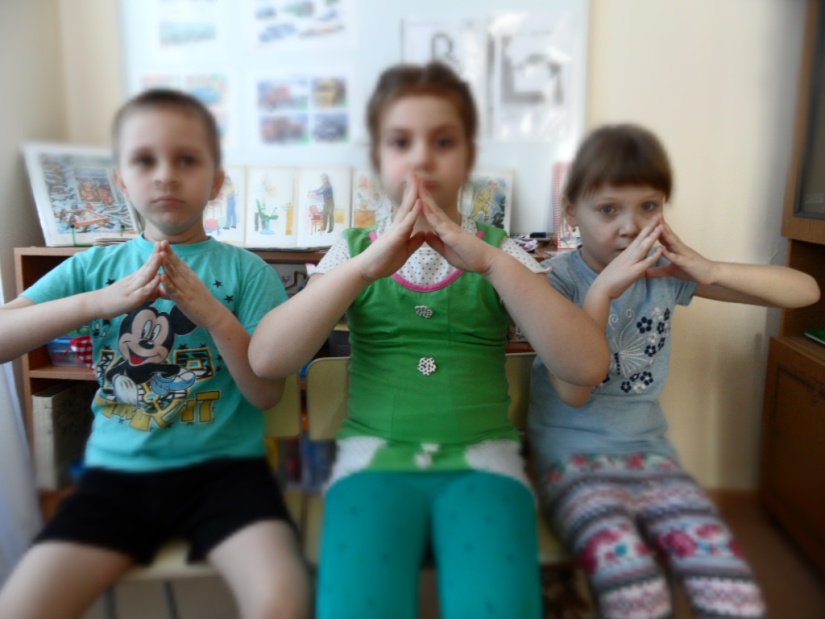 Гимнастика пальчиковая
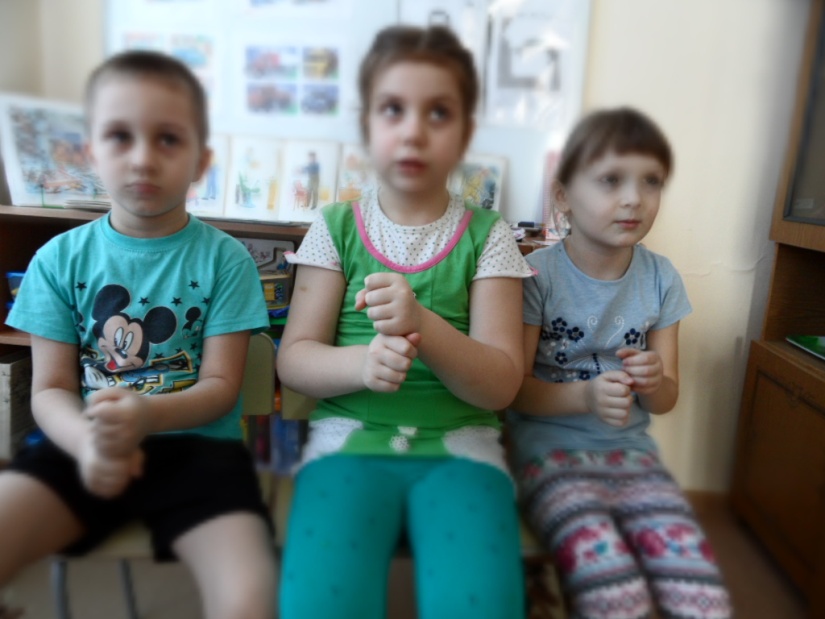 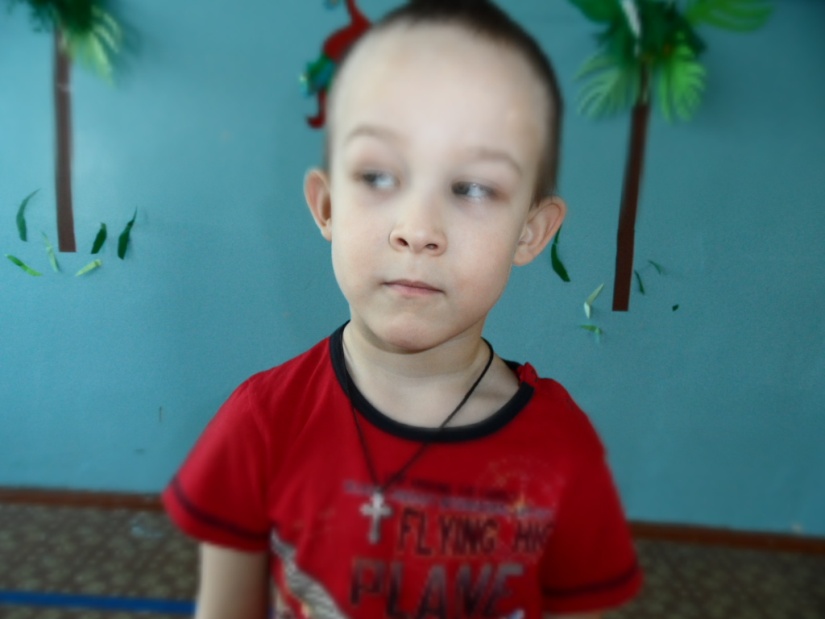 Гимнастика                             
для глаз
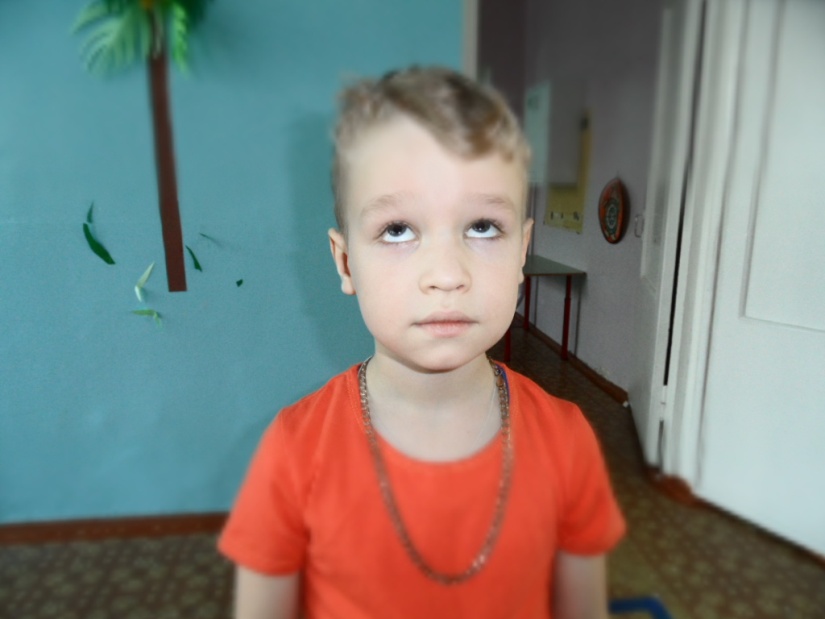 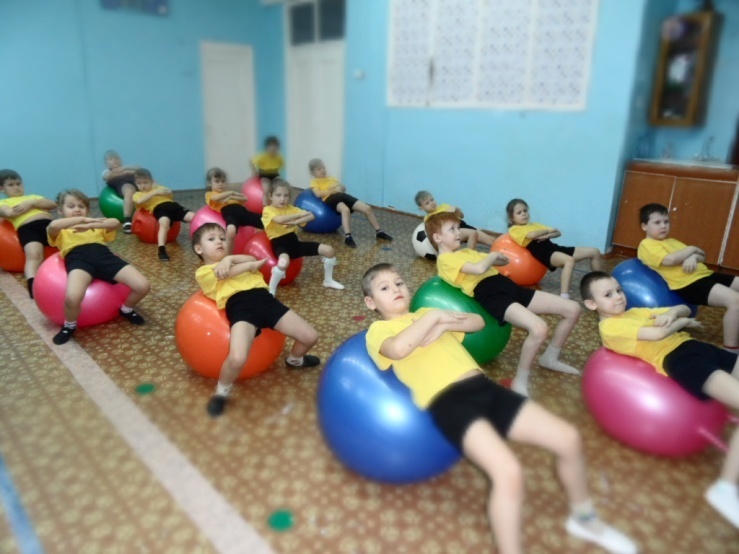 Гимнастика 
корригирующая
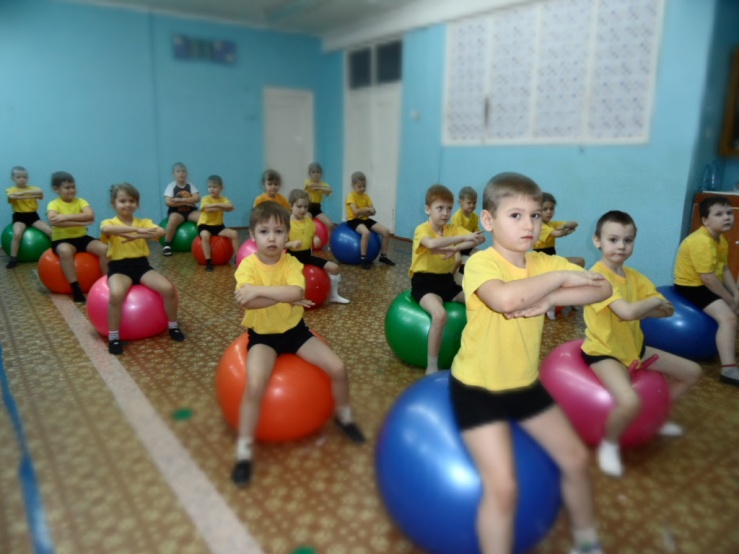 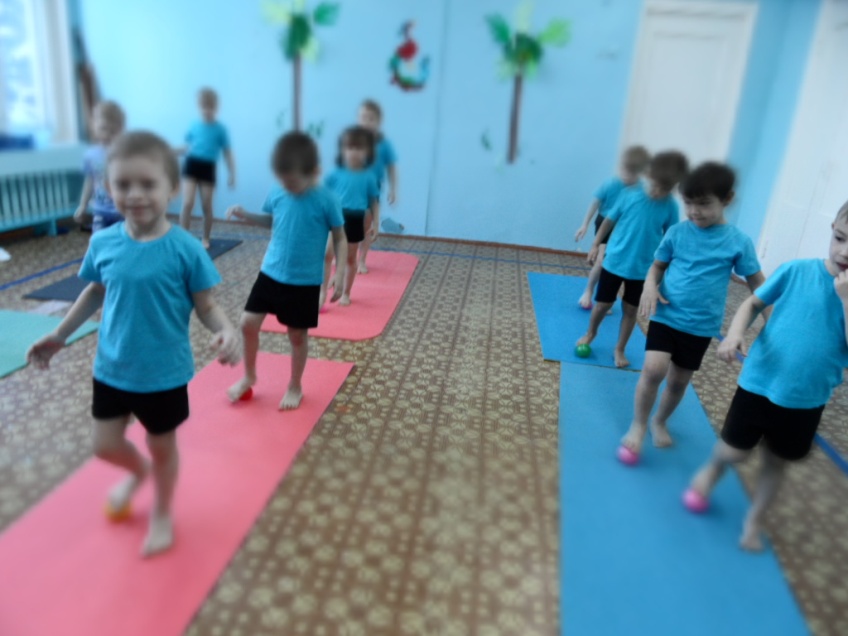 Гимнастика 
ортопедическая
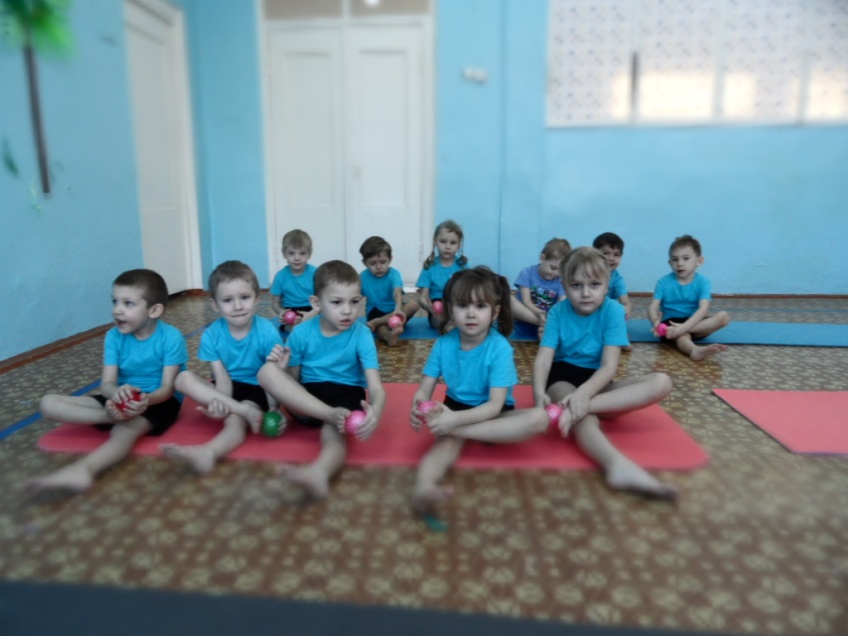 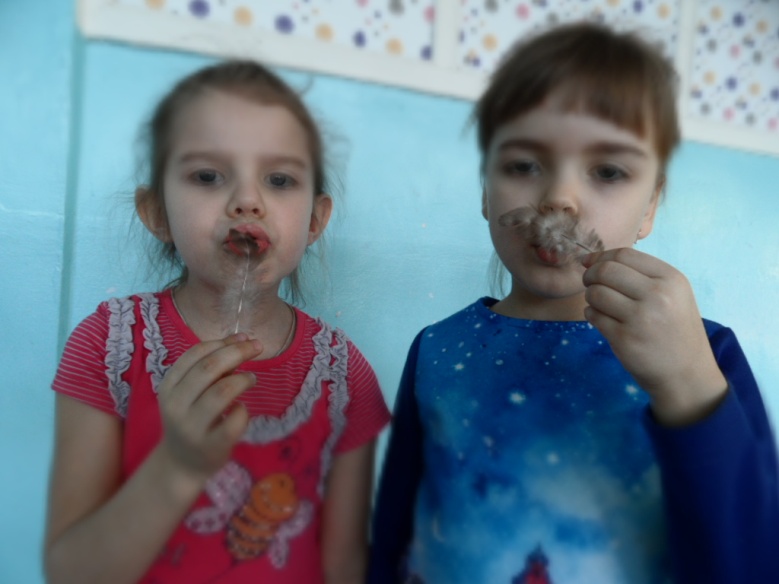 Гимнастика 
дыхательная
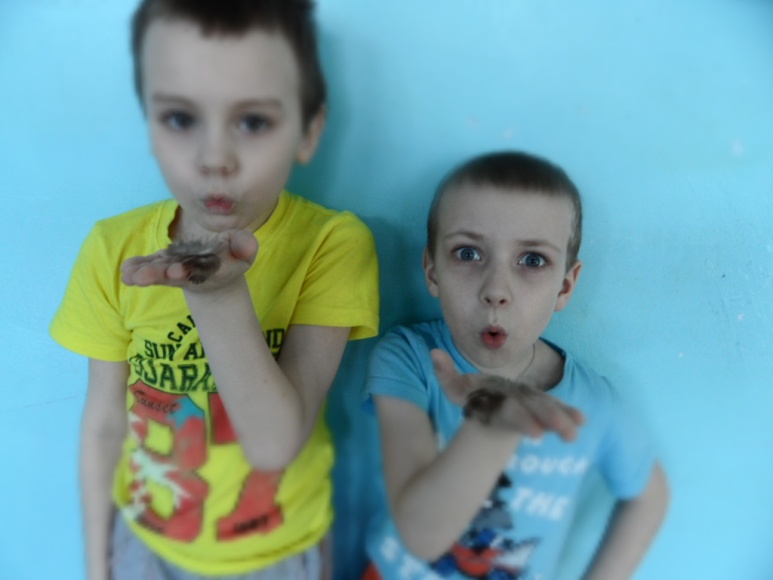 Динамическая  гимнастика
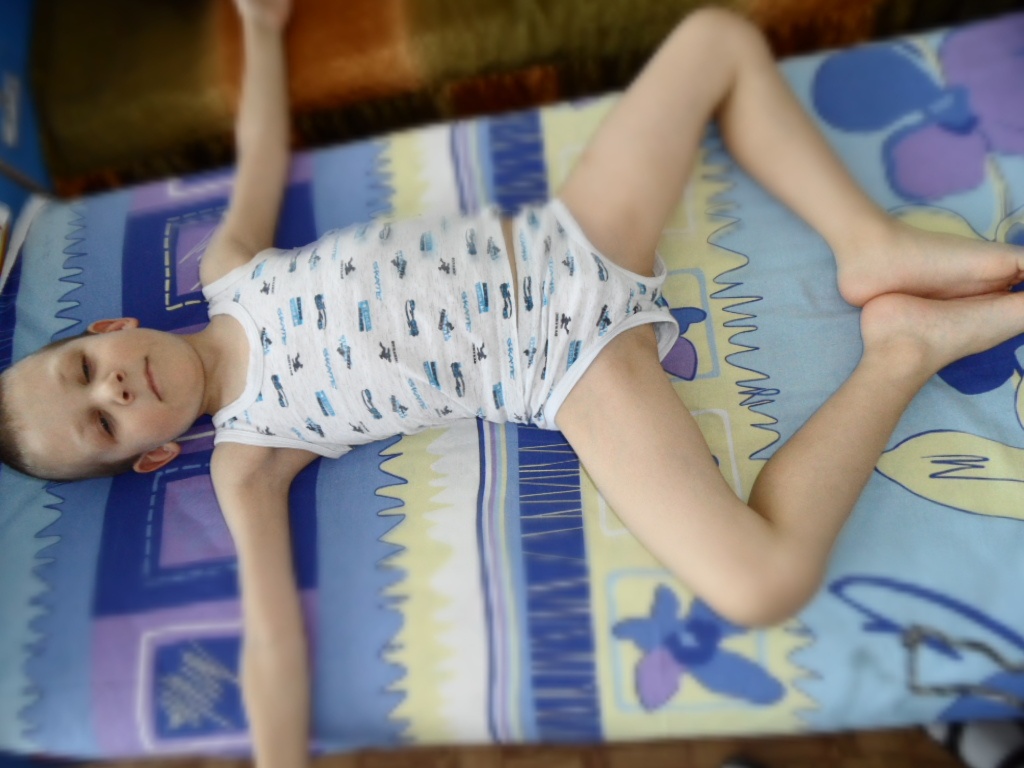 Технологии  обучения здоровому  образу  жизни
Физкультурное
 занятие
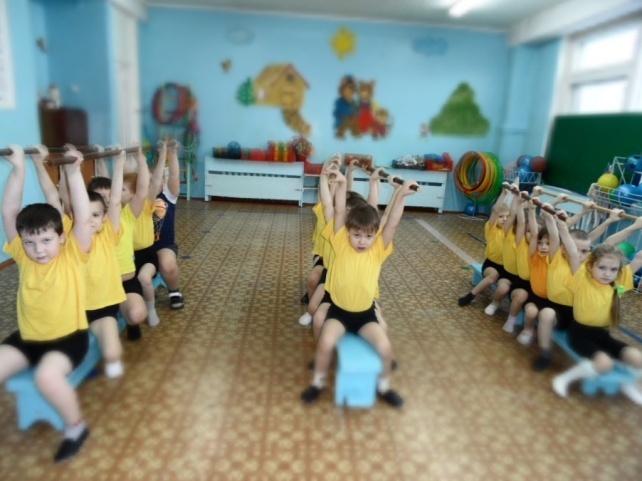 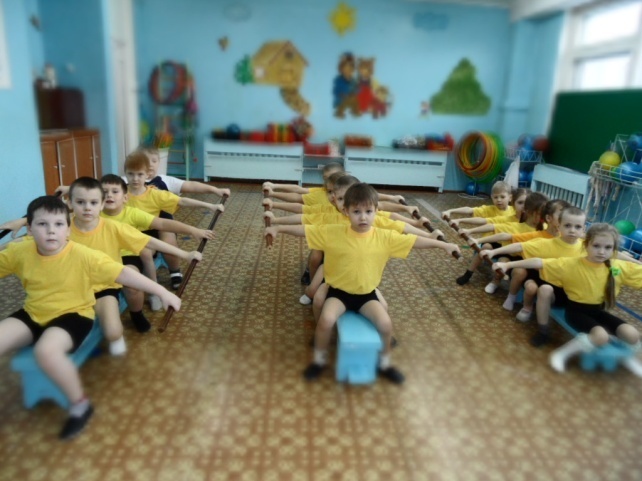 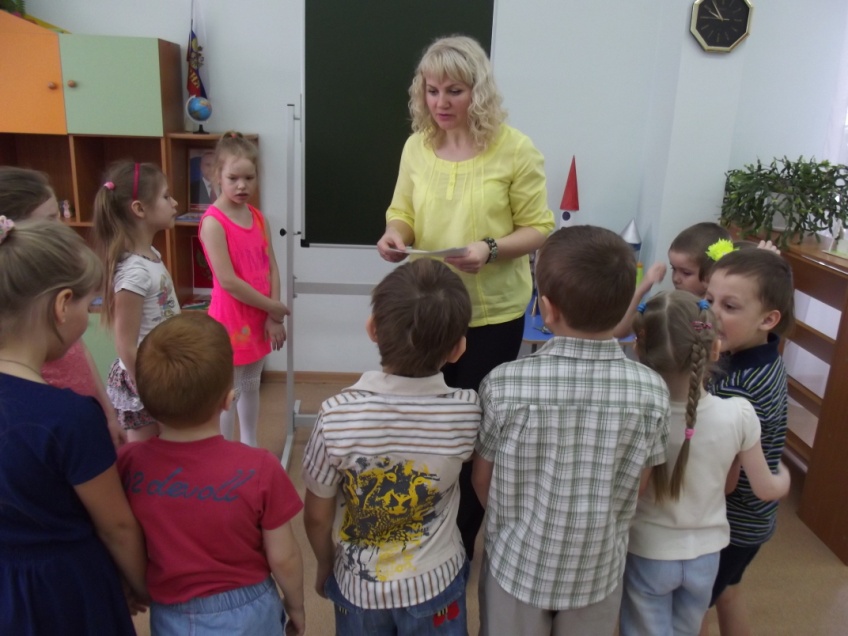 Проблемно-игровые (игротреннинги и игротерапия)
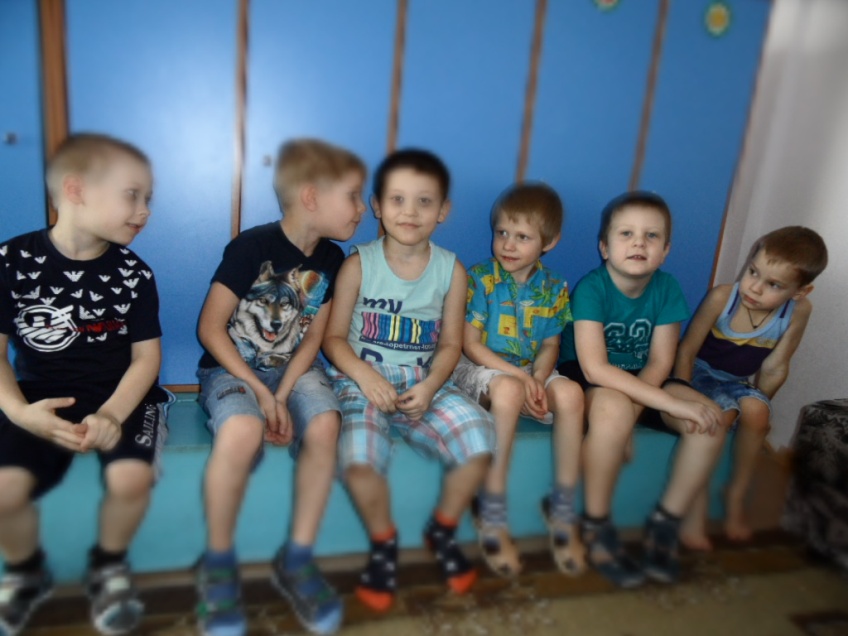 Коммуникативные игры
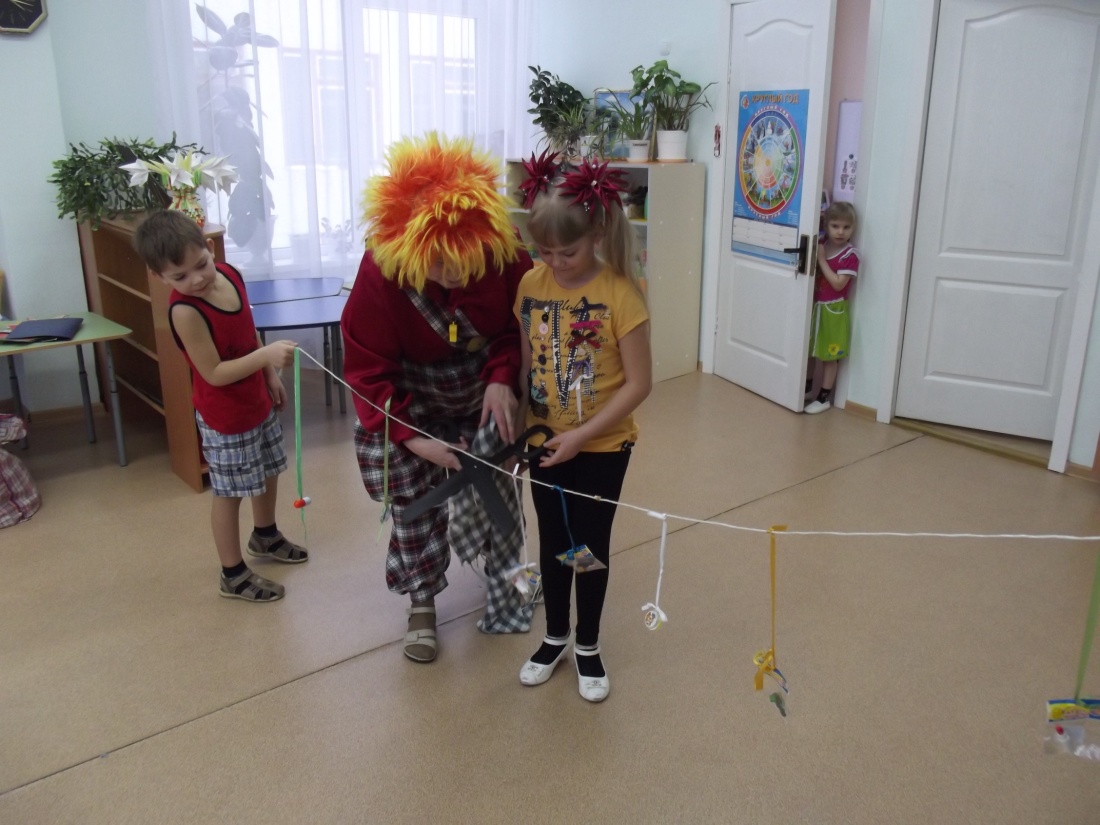 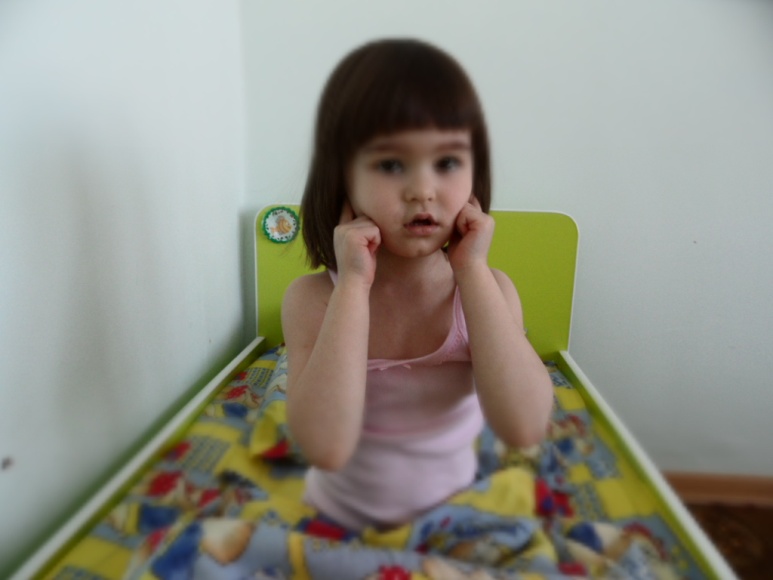 Занятия из серии «Здоровье»
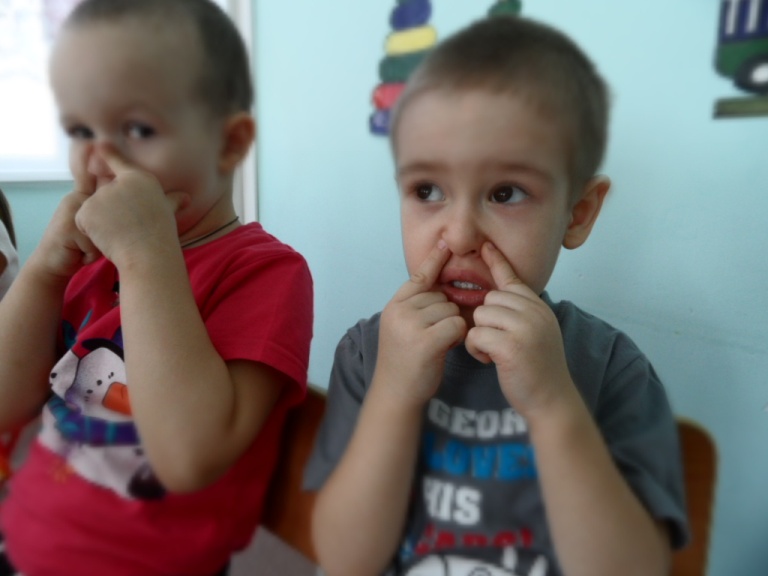 Коррекционные   технологии
Музыкальное воздействие

Воздействие цветом

Сказкотерапия
Используемые в комплексе здоровьесберегающие технологии в итоге формируют у ребенка стойкую мотивацию на здоровый образ жизни.